Beyond the Talking Head:
The Art of Digital Storytelling
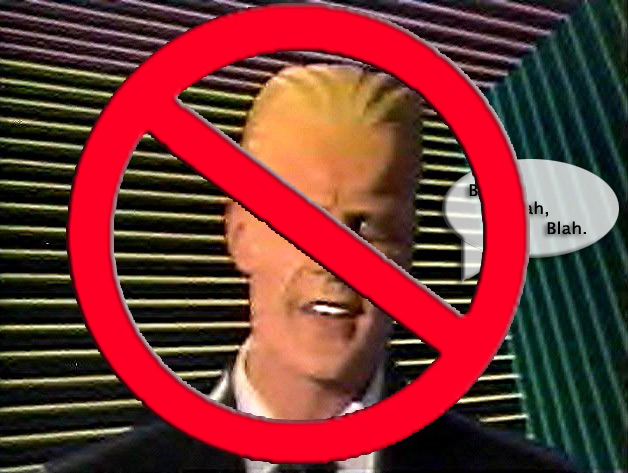 Sarah Greer Osborne
   Director of Communications
 		 Houston, TX
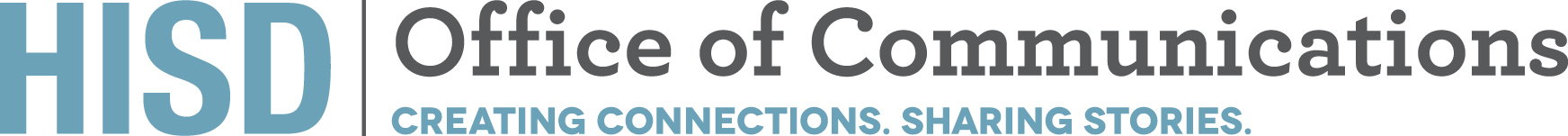 Storytelling:
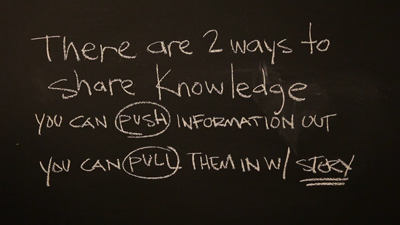 Most powerful way to get message across

Good stories can change mindsets and opinions 

EVERYONE has a story
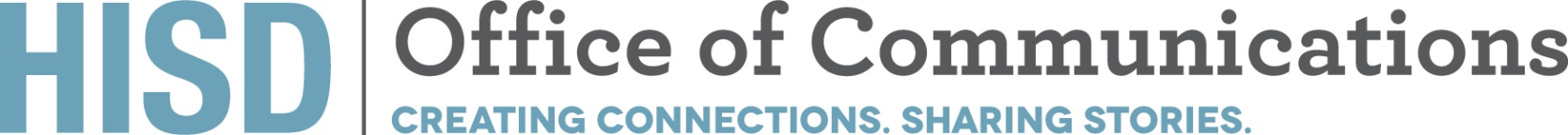 My story:
Mom

Wife

Public-ed supporter

Former TV reporter, anchor, and producer

Lifelong storyteller
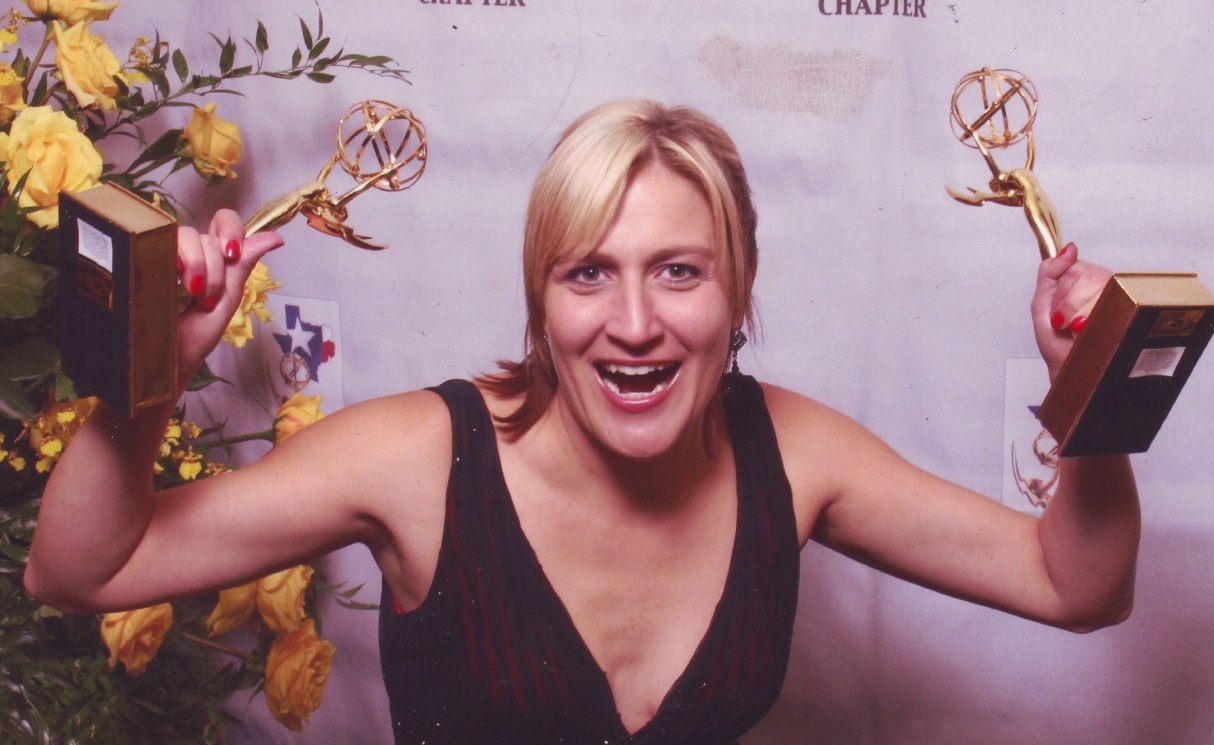 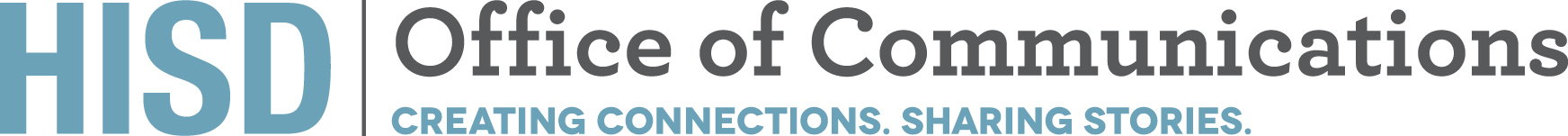 What’s the REAL STORY?
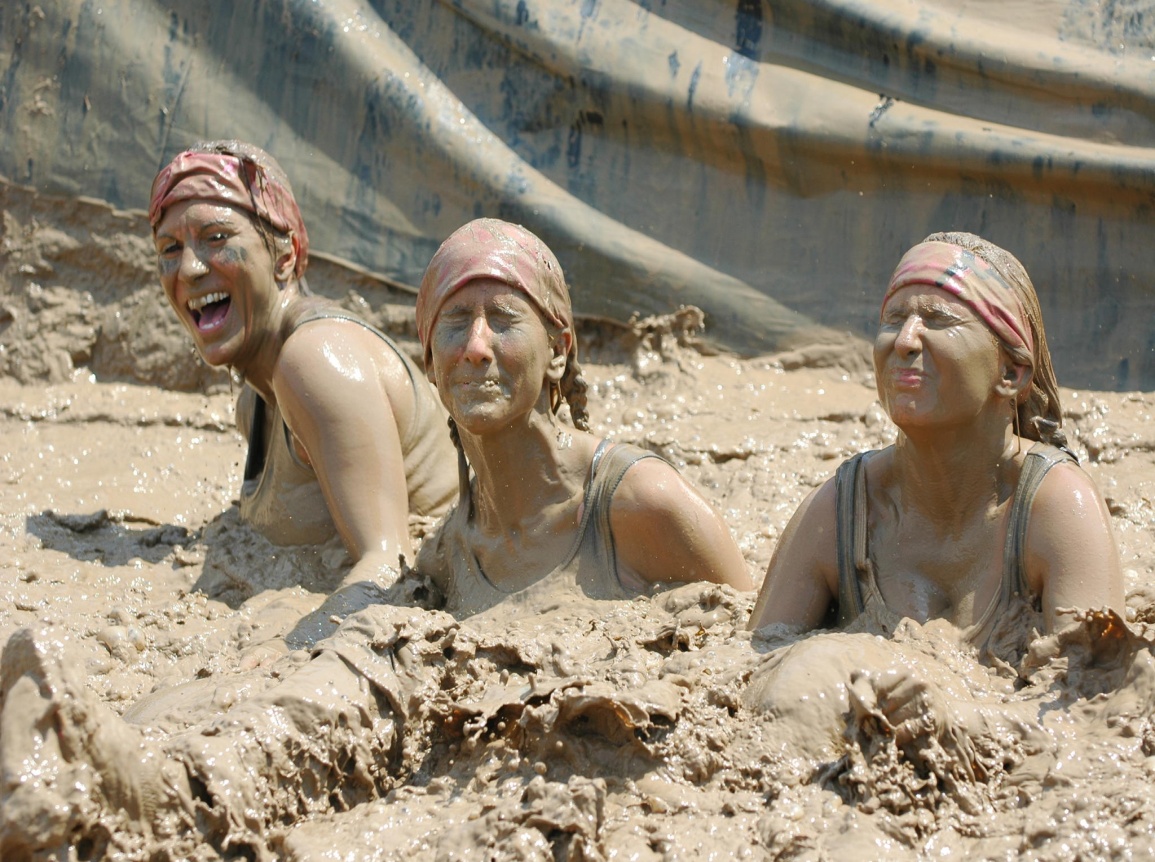 Ask questions

Dig deeper

Build relationships

Get out of the office and into the trenches
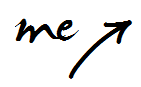 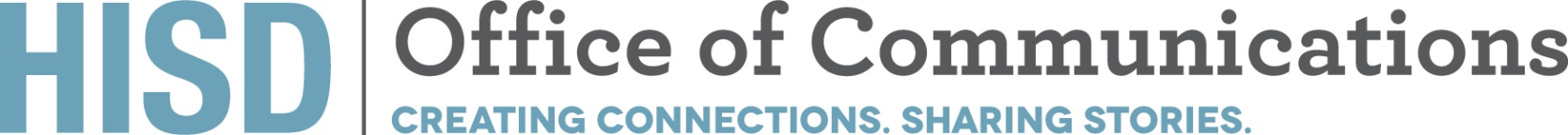 First person narratives:
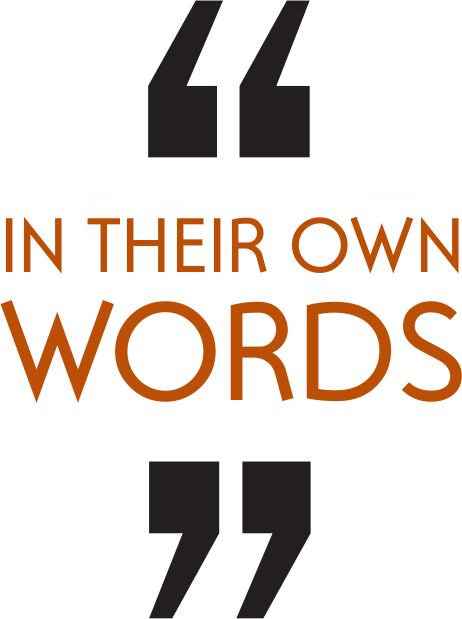 LINK: https://vimeo.com/106301142   

Spend time with the subject without the camera

May take several interviews

Match pictures to what they’re saying

Have others “describe” them

It’s impossible to fit everything in
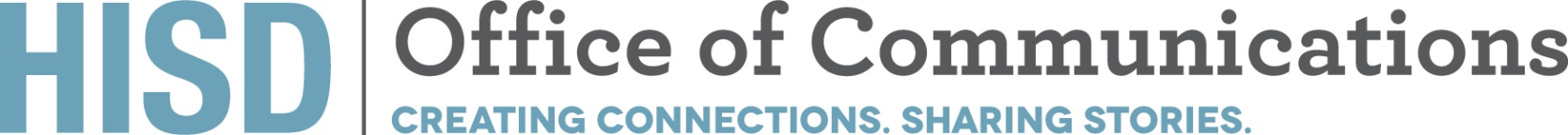 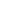 Using multiple storytellers:
LINK:  https://vimeo.com/96242515  

Remember your audience

Ask similar or same questions to every subject

Weave voices together into concise story

Shorter sound bites are better 
  (5-15 sec)

Don’t forget kids!
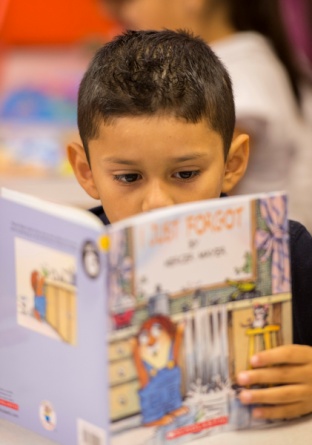 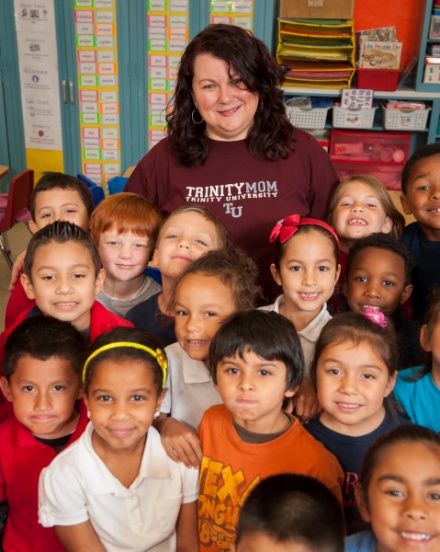 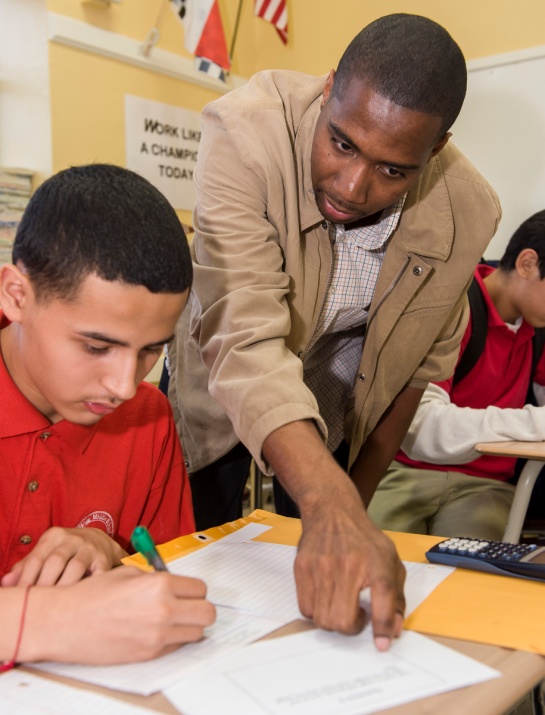 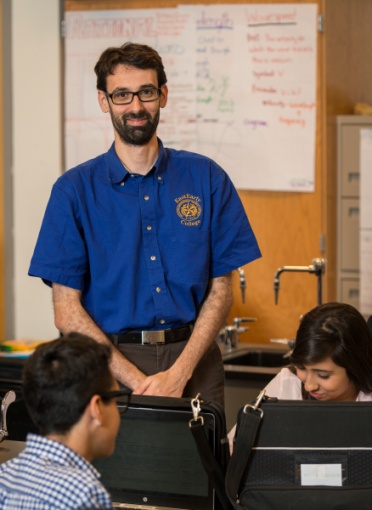 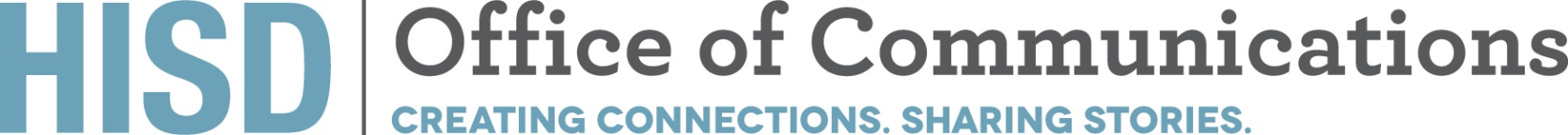 Talking Heads: How to make the best of it
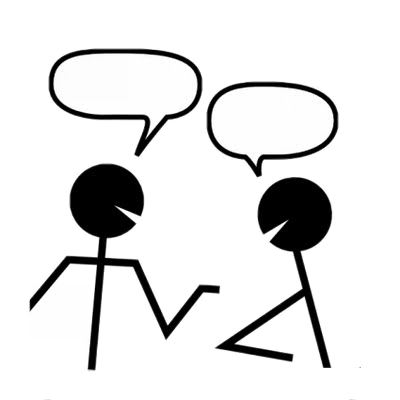 LINK: https://vimeo.com/109604309  

Add words, graphics or both

Use music

Short, concise sound bites

If long sound bite, break it up with:
natural sound, music, another person’s voice

Get those in the trenches

Add student voices
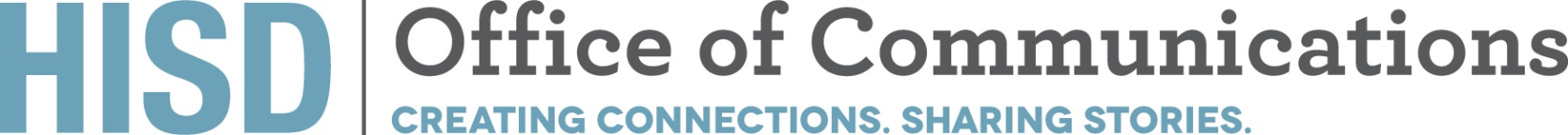 When using a narrator:
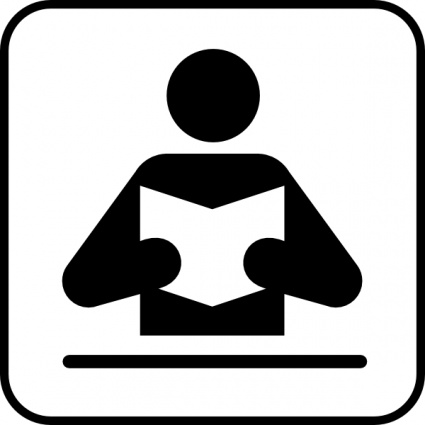 LINK: https://vimeo.com/119272795   
 
Choose your words carefully

Concise, short sentences or thoughts

Don’t overwrite

One or more narrators?

Use voice of narrator to weave
   together sound from interviews
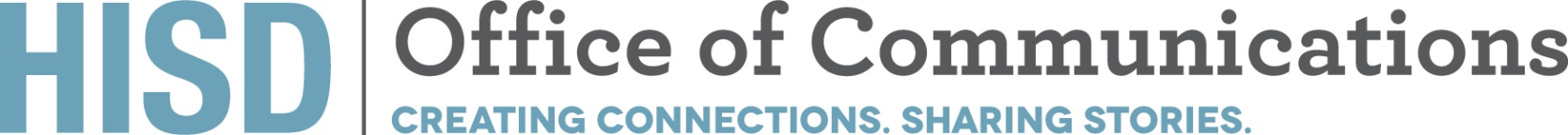 When to use graphics?
LINK: https://vimeo.com/88199355  

When story is complicated

Has multiple parts and lots of info

To help viewer understand

When video or interviews are limited

Utilize graphic artist if you can
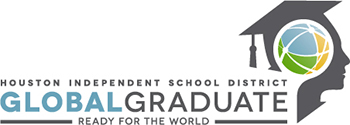 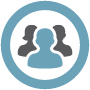 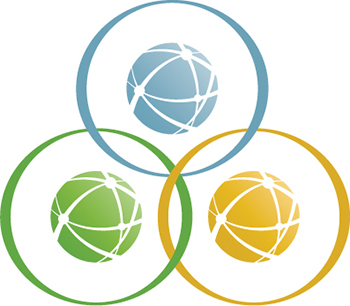 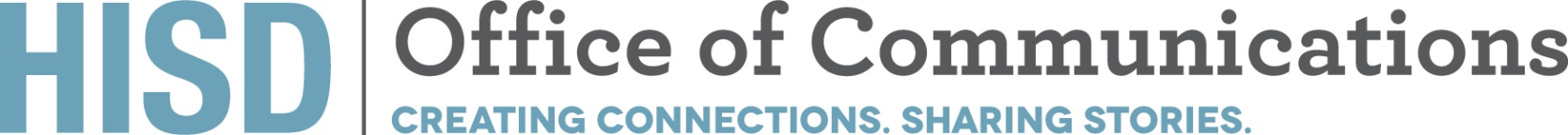 Sometimes less is more
Do you need to interview anyone?

Do you need a narrator?

Can the pictures or graphics tell the story?

Think outside the box

LINK: https://vimeo.com/126620159
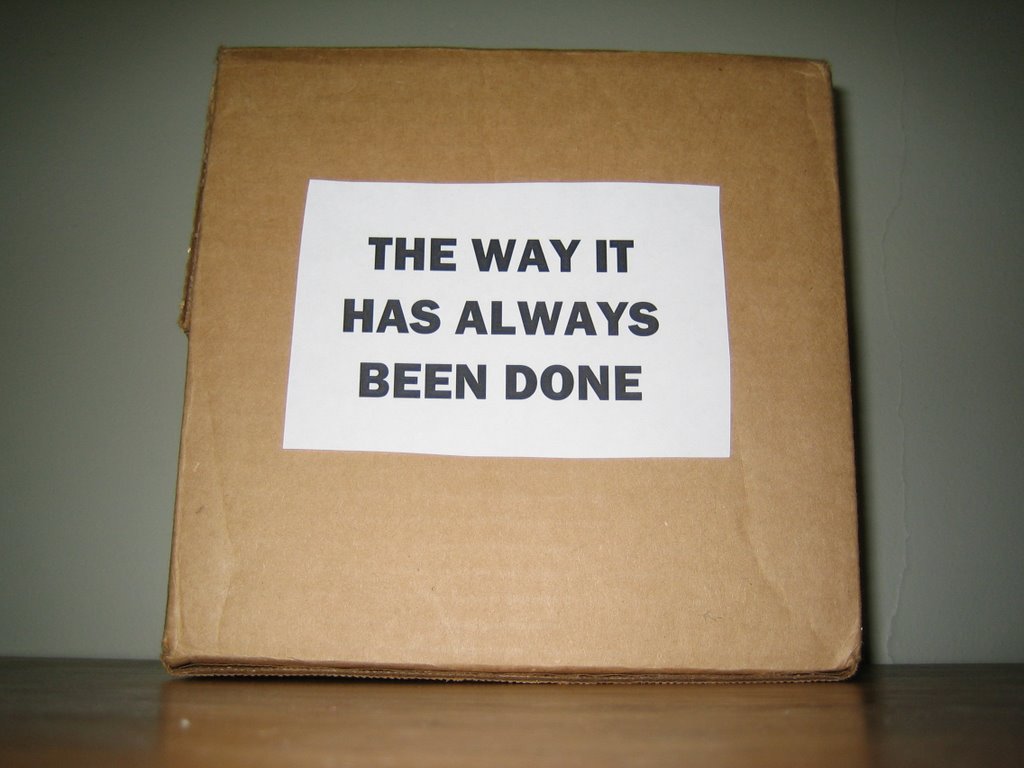 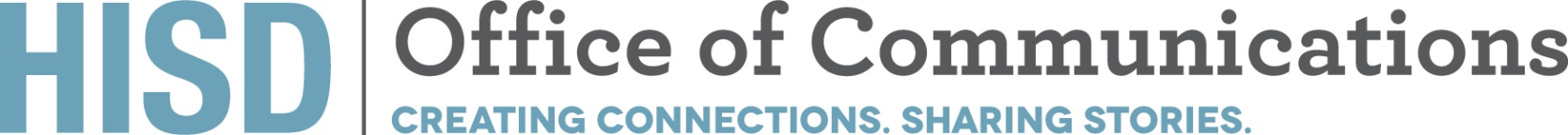 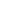 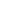 Sometimes you need a host
CIA: Caught in the Act Video Series: 
Recognizes one teacher per month
Highlights great instruction
Principals use for teacher PD
Bringing awareness to competencies of HISD “Global Graduate” profile
Hosted by Elementary and Secondary Curriculum and Instruction Officers

LINK:
https://vimeo.com/125480889  
https://vimeo.com/129595061
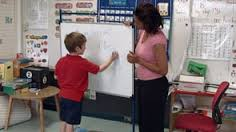 Think internally
Employee relations

Get buy-in for new programs 

Use  early adopters to win other teachers over

Power of peer-to-peer persuasion  

LINK: https://vimeo.com/116268476
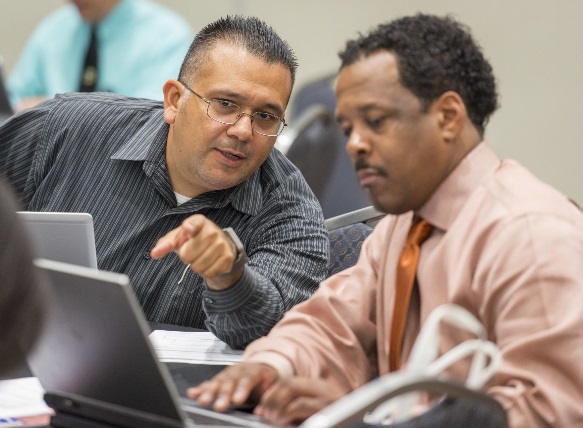 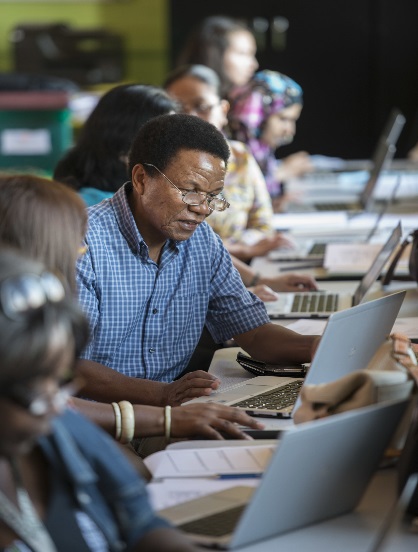 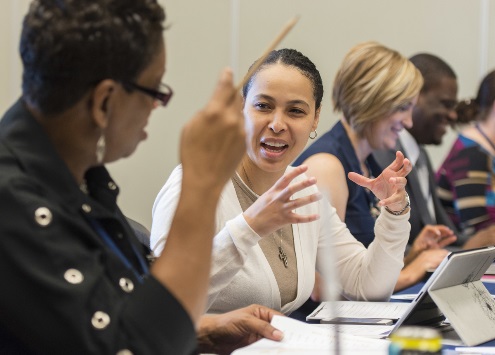 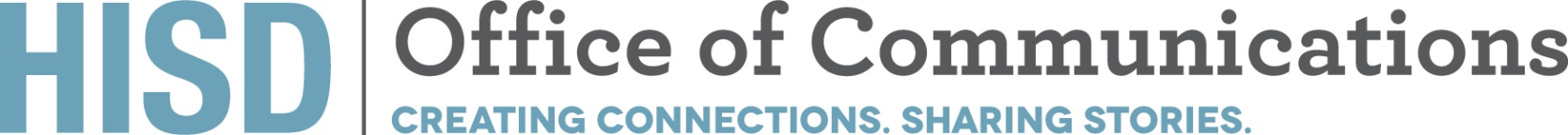 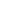 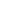 Use staff to recruithttps://vimeo.com/126252273#at=0  https://vimeo.com/124536614
Don’t forget your biggest fans 
(parents, alumni, and community members)
https://vimeo.com/83594750
Questions?
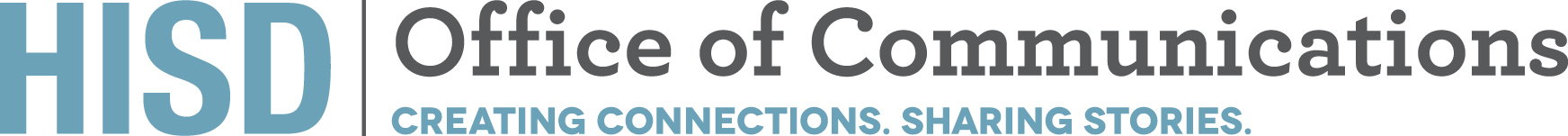